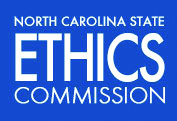 Ethics and Lobbying Regulation for Public Servants
WHAT YOU NEED TO KNOW TO COMPLY WITH N.C.’S STATE GOVERNMENT ETHICS ACT AND LOBBYING LAW
Ethics Laws and Policies…
The State Government Ethics Act and Lobbying Law
Other State Laws
Agency Policies
Executive Orders
2
Overview
Who  is  covered  by  the  Ethics  Act?
Executive
“Public Servants”
Legislative
Judicial
“Judicial Officers”
Council of State members
Cabinet Secretaries
Governor’s office employees
Policy-making positions chief deputies, confidential assistants
Certain managerial positions
Others designated by Governor
Certain UNC and community college officials, Board of Governors and boards of trustees members
Voting members of State non-advisory boards
Some AOC employees
Judges at all levels
Supreme Court
Court of Appeals
Superior Court
District Court
Clerks of Court
District Attorneys
Not magistrates
Legislators
Legislative Employees
3
Covered Persons
[Speaker Notes: Covered persons include public servants, legislators, and judicial officers. N.C.G.S. § 138A-3(10).
Public servants are defined in N.C.G.S. § 138A-3(30).
Judicial officers are defined in N.C.G.S. § 138A-3(18).
Legislators are defined in N.C.G.S. § 138A-3(22). 
Legislative employees are defined in N.C.G.S. § 120C-100(a)(6).  They are not “covered persons” as defined in N.C.G.S. § 138A-3(10).  But the Legislative Ethics Act does apply to legislative employees.  See N.C.G.S. § 120-102(a)(5).]
Who is not covered by the Ethics Act?
The Ethics Act does not apply to:
all state employees
local government officials (e.g., city council members, county commissioners, sheriffs)
members of advisory boards (those that make only recommendations to a final decision-maker)
But other provisions, including executive orders, might apply.  For example, local governments must adopt their own code of ethics.
4
Covered Persons
[Speaker Notes: Local codes of ethics required by N.C.G.S. § 160a-83.]
Affirmative Duties under the Ethics Act
You must . . .
file an SEI each year
attend ethics education
monitor and avoid conflicts of interest
Also, agency heads have additional duties.
5
Affirmative Duties
[Speaker Notes: Annual SEI filing requirement.  N.C.G.S. § 138A-22(a).
Education attendance requirement.  N.C.G.S. § 138A-14(b1).
Duty to monitor and avoid conflicts. N.C.G.S. § 138A-35(b).]
What has to be disclosed?
Certain financial, professional, and personal information about you and your immediate family:
spouse 
unemancipated children living in your household
members of your “extended family” who live with you
6
Affirmative Duties
[Speaker Notes: N.C.G.S. § 138A-24(a) (referring to immediate family).]
Disclosure of Some Campaign Contributions
If you were appointed by a Constitutional officer, you must disclose . . .
contributions with a cumulative total of more than $1,000
made during the preceding calendar year
to that Constitutional officer.
7
Affirmative Duties
[Speaker Notes: This disclosure obligation is from the statute addressing the contents of the SEI.  N.C.G.S. § 138A-24(a)(13) (referring to N.C.G.S. § 138A-3(30)a. (defining “public servants” partially as Constitutional officers of the state)).]
Disclosure of Some Campaign Contributions
Constitutional officers include:
Superintendent of Public Instruction
Attorney General
Agriculture Commissioner
Labor Commissioner
Insurance Commissioner
Governor
Lt. Governor
Secretary of State
Auditor
Treasurer
8
Affirmative Duties
[Speaker Notes: “Constitutional officers” for purposes of the campaign contribution disclosure obligation are officers whose offices are established by Article III of the N.C. Constitution. N.C.G.S. § 138A-3(17).  
They’re mostly listed in Article III, § 7(1), but the Governor and Lt. Governor are in Article III, § 2(1).]
Disclosure of Campaign-related Activity
If you are:
the head of a principal state department, or 
appointed by a Constitutional officer . . .
9
Affirmative Duties
[Speaker Notes: The campaign activity disclosure obligation is part of the SEI and found in N.C.G.S. § 138A-24(a)(14).]
Disclosure of Campaign-related Activity
. . . to serve on one of these boards . . .
Industrial Commission
State Personnel Commission
Board of Transportation
UNC Board of Governors
Utilities Commission
Wildlife Resources Comm’n
ABC Commission
Coastal Resources Commission 
State Board of Education
State Board of Elections
Employment Security Commission
Environmental Mgmt. Commission
10
Affirmative Duties
[Speaker Notes: The campaign activity disclosure obligation is part of the SEI and found in N.C.G.S. § 138A-24(a)(14).]
Disclosure of Campaign-related Activity
. . . you must disclose if you:
“bundled” contributions,
hosted a fundraiser in your home or business, or
volunteered for campaign-related activities

for that constitutional officer
in the preceding calendar year.
11
Affirmative Duties
[Speaker Notes: The campaign activity disclosure obligation is part of the SEI and found in N.C.G.S. § 138A-24(a)(14).]
Who must file an SEI?
Generally, covered persons under the Ethics Act
Candidates for election to covered offices
Exceptions:
covered state employees making less than $60,000
voting student members of university and community college boards of trustees
12
Affirmative Duties
[Speaker Notes: SEI filing requirements for covered persons are in N.C.G.S. § 138A-22(a).
Candidates are addressed in N.C.G.S. § 138A-22(d).
Post-service filing for former candidates is addressed in N.C.G.S. § 138A-22(d1).
The $60,000 threshold is in N.C.G.S. § 138A-22(a).
Student members of university and cc boards are addressed in N.C.G.S. § 138A-22(a).]
When is the SEI filing due?
Initial Filing
Annual Filing
The SEI must be filed and evaluated before taking your position. Two exceptions:
April 15
Provisional appointments by universities and community colleges. SEI must be filed but not evaluated prior to assuming covered position
Those hired by constitutional officers during the first 60 days of that officer’s term
Affirmative Duties
13
[Speaker Notes: SEIs must be filed before the covered person’s initial appointment, election, or employment.  N.C.G.S. § 138A-22(a).
SEIs must be filed by April 15 of each year thereafter. N.C.G.S. § 138A-22(a).
The EC rules incorporate Rule 6 of the Rules of Civil Procedure to allow April 15 to be pushed to the next business day.  30 N.C.A.C. § 1.0104.
Exception for appointees and employees hired by constitutional officers is in N.C.G.S. § 138A-22(b).
Provisional appointments by universities and community colleges allowed by N.C.G.S. § 138A-22(c).]
SEI Evaluations
Public servant SEIs are evaluated for “actual and potential conflicts of interest.”
A potential conflict does not prohibit service, but might require recusal.
Evaluation letters help identify cautionary areas.
SEIs and evaluation letters are public records.
14
Affirmative Duties
[Speaker Notes: Review for actual and potential conflicts of interest.  N.C.G.S. § 138A-28(a) (not in blue book).
SEIs and evaluations are public records after appointment or hiring. N.C.G.S. § 138A-23(a).]
Electronic Filing
Go to the Ethics Commission’s website and file there directly.
Benefits
Quick!
Easy!
Your information will be saved for next year!
15
Affirmative Duties
Manual Filing
Print a current SEI form.
Forms available on EC’s website.
You can use a no-change form if you have no material changes from the previous year. 
Mail or hand-deliver the original to the Ethics Commission.
16
Affirmative Duties
[Speaker Notes: No-change forms are not authorized by statute or rule, but by Commission practice.  Maybe “the Commission shall issue forms to be used for the statement of economic interest and shall revise the forms from time to time as necessary to carry out the purposes of this Chapter.” N.C.G.S. § 138A-22(g). 
Faxed, emailed, or scanned copies are unfortunately prohibited by 30 N.C.A.C. § 5A.0104.]
Corrections to SEI
Corrections
Changes in circumstance during the year
Once the SEI is properly completed and filed, you are not required to update or supplement it during the year.

Account for any changes on next year’s filing.
If you forgot to disclose or need to correct something, notify the Commission staff as soon as possible.
17
Affirmative Duties
[Speaker Notes: SEIs need not be updated till the following year. N.C.G.S. § 138A-22(a) (last sentence).]
SEI  Violations
Criminal Penalties
Civil Penalties
$250 civil penalty for late- or non-filing
Class 1 misdemeanor for knowingly concealing or failing to disclose
possible removal from your public position
Class H felony for knowingly providing false information
18
Affirmative Duties
[Speaker Notes: $250 penalty is in N.C.G.S. § 138A-25(b).
Removal is a possible consequence in N.C.G.S. § 138A-45(b)-(c). 
Class 1 misdemeanor for failing to disclose required information.  N.C.G.S. § 138A-26.
Class H felony for false information.  N.C.G.S. § 138A-27.]
Ethics Education
Initial. You must attend an initial ethics presentation within six months of assuming your position.
Refresher. . . . and a refresher presentation at least every two years thereafter.
Options: online or webinar.
Violation consequences. Failure to attend is a violation of the Ethics Act and may result in disciplinary action.
19
Affirmative Duties
[Speaker Notes: Two years and six months.  N.C.G.S. § 138A-14(b1).
Ethics liaisons mentioned in N.C.G.S. § 138A-14(f).
Ethics liaisons also have to complete lobbying education as provided under N.C.G.S. § 120C-103.
Failure to attend education would likely be nonfeasance under N.C.G.S. § 138A-45.]
Monitoring and Avoiding    Conflicts of Interest
You must make due and diligent effort to identify conflicts of interest before taking action or participating in discussions.


You must also continually monitor, evaluate, and manage personal, professional, and financial affairs to avoid conflicts of interest.
20
Affirmative Duties
[Speaker Notes: Duty to identify conflicts.  N.C.G.S. § 138A-35(a).
Duty to monitor and evaluate. N.C.G.S. § 138A-35(b).]
Monitoring and Avoiding Conflicts of Interest
21
Affirmative Duties
[Speaker Notes: Duty to identify conflicts.  N.C.G.S. § 138A-35(a).
Duty to monitor and evaluate. N.C.G.S. § 138A-35(b).]
Additional Duties for Agency Heads
Agency heads includes board chairs.
Take an active role in furthering ethics and ensuring compliance 
Be familiar with Commission’s ethics and lobbying opinions, rules, newsletters, etc.
22
Affirmative Duties
[Speaker Notes: Agency heads include board chairs.  N.C.G.S. § 138A-15(a).
Active role.  N.C.G.S. § 138A-15(a).
Familiarity.  N.C.G.S. § 138A-15(b).]
Additional Duties for Agency Heads
Remind members/employees of their duty to avoid conflicts of interest and ensure conflicts are recorded in meeting minutes.
Ensure that your legal counsel is familiar with the Ethics Act.
Consider the need for customized ethics education programs.
Designate an ethics liaison.
Notify the Commission of changes in public servants.
23
Affirmative Duties
[Speaker Notes: Reminders and recording in meeting minutes.  N.C.G.S. § 138A-15(c)-(e).
Ensuring legal counsel is familiar with the ethics law.  N.C.G.S. § 138A-15(f).
Customized ethics education programs. N.C.G.S. § 138A-15(g).
Notify the Commission of changes in public servants. N.C.G.S. § 138A-15(h).
Designate an ethics liaison. N.C.G.S. § 138A-14(e).]
Ethics Liaisons . . .
do not have to file an SEI unless they are also serving in a covered position

must attend ethics education programs (same deadlines apply)
24
Affirmative Duties
[Speaker Notes: Ethics education required for ethics liaisons by N.C.G.S. § 138a-14(e).]
Conflicts of Interest
Two categories covered by the Ethics Act:
Financial benefits (two provisions under this category)
2.  Relationships (one provision here)
25
Prohibitions
Using Public Positions in Official Actions(financial benefit)
1. Are you using your public position in an “official action”?
An official action is any decision, including 
administration, 
approval, 
disapproval, 
preparation, 
recommendation, 
rendering of advice, and 
investigation 

made or contemplated in any . . .
proceeding, 
application, 
submission, 
request for ruling or other determination, 
contract, 
claim, 
controversy, 
investigation, 
charge, or 
rule-making.
26
Prohibitions
[Speaker Notes: The primary statute is N.C.G.S. § 138A-31(a), Use of Public Position for Private Gain.
“Official action” is defined in N.C.G.S. § 138A-3(25).]
Using Public Positions in Official Actions(financial benefit)
2. Are you benefiting from the official action?

What about a member of your extended family?
What about a business you’re associated with?
27
Prohibitions
[Speaker Notes: The statute is N.C.G.S. § 138A-31(a).
“Extended family” is defined in N.C.G.S. § 138A-3(13) and includes lineal ascendants, lineal descendants, siblings, and the same for one’s spouse.]
Using Public Positions in Official Actions(financial benefit)
3. Is the benefit a “financial benefit”?

A financial benefit is defined as a direct monetary gain to . . . 

you or
a “person with which [you are] associated,” or

a monetary loss to . . .
 
your business competitor, or
a business competitor of a “person with which [you are] associated.”
28
Prohibitions
[Speaker Notes: “Financial benefit” is defined in N.C.G.S. § 138A-3(14c).
It’s a little weird that a financial benefit includes a loss to the public servant.  But I think this definition allows a public servant to be on the hook for a vote against something that would cause a pecuniary loss to the public servant.]
Using Public Positions in Official Actions(financial benefit)
3.a.  Is the benefit going to a business you’re associated with?
“Business with which associated” means a business in which you or a member of your immediate family:
is an employee,
is a director, officer, partner, proprietor, or member or manager of an LLC,
owns an interest of $10,000 or 5% (whichever is less), or
is a lobbyist.
29
Prohibitions
[Speaker Notes: “Business” is defined broadly in N.C.G.S. § 138A-3(2).
“Business with which associated” is defined in N.C.G.S. § 138A-3(3).]
Using Public Positions in Official Actions(an oversimplified summary)
So if you are about to use your public position in an official action, and one of these would financially benefit:
you,
your family, or
your business 

. . . Please don’t do it.  Consider recusal instead.
30
Prohibitions
[Speaker Notes: The statute is N.C.G.S. § 138A-31(a).  This is oversimplified partly because it takes members of the public servant’s immediate family out of the equation.]
Participating in Official Actions(financial benefit)
Are you authorized to perform an official action requiring the exercise of discretion? 
Do you know that you or a person you’re associated with might incur a reasonably foreseeable financial benefit from that official action?
31
Prohibitions
[Speaker Notes: This is a separate prohibition, and is found in N.C.G.S. § 138A-36(a).]
Participating in Official Actions(financial benefit)
2.a. Are you associated with the “person” receiving the benefit?
The definition is broad and includes:
a member of your extended family
your client
a business that you or your immediate family is associated with
a state entity that employs you or your immediate family
a nonprofit that you or your immediate family is associated with
32
Prohibitions
[Speaker Notes: The prohibition is in N.C.G.S. § 138A-36(a). 
“Person with which the public servant is associated” is defined at N.C.G.S. § 138A-3(27d).]
Participating in Official Actions(financial benefit)
2.b.  Is the benefit going to a nonprofit organization you’re associated with?
“Nonprofit . . . organization with which associated” means 
any not for profit corporation, organization, or association, that is 
organized or operating in the state primarily for 
religious, charitable, scientific, literary, public health and safety, or educational purposes and of which 
you or your immediate family is a 
director, officer, board member, employee, lobbyist, or independent contractor.
33
Prohibitions
[Speaker Notes: The definition of “Nonprofit corporation or organization with which associated” is in N.C.G.S. § 138A-3(24).]
Participating in Official Actions(financial benefit)
3.a.  Would that financial benefit impair your independence of judgment or
3.b. Could it be reasonably inferred that the financial benefit would influence your participation in the official action?
34
Prohibitions
[Speaker Notes: N.C.G.S. § 138A-36(a).]
Participating in Official Actions(financial benefit)
If so . . .
Abstain from taking any verbal or written action, and
Submit the reasons for the abstention in writing to the employing entity.
35
Prohibitions
[Speaker Notes: The required action is found in N.C.G.S. § 138A-36(b).]
Removal from Proceedings(familial, personal, or financial relationship)
You must take appropriate steps . . .             
under the particular circumstances and
considering the type of proceeding involved
to remove yourself to the extent necessary 
to protect the public interest and 
to comply with the Ethics Act . . .
36
Prohibitions
[Speaker Notes: This prohibition is in N.C.G.S. § 138A-36(c).]
Removal from Proceedings(familial, personal, or financial relationship)
. . . from any proceeding
in which your impartiality might reasonably be questioned 
due to your familial, personal, or financial relationship 
with a participant in the proceeding
37
Prohibitions
[Speaker Notes: This prohibition is in N.C.G.S. § 138A-36(c).]
Removal from Proceedings(familial, personal, or financial relationship)
“Proceedings” include quasi-judicial proceedings and quasi-legislative proceedings. 

A “personal relationship” includes a relationship with someone in a leadership or policy-making position in a business, organization, or group.
38
Prohibitions
[Speaker Notes: These “definitions” are also in N.C.G.S. § 138A-36(c).]
Safe Harbors for Public Servants
Notwithstanding these prohibitions, you may participate in an official action if:

The benefit is no greater than the benefit accruing to all members of a profession, occupation, or class;
The official action would affect your compensation;
Your presence is necessary to obtain a quorum;
39
Prohibitions
[Speaker Notes: These exceptions are in N.C.G.S. § 138A-38(a).]
Safe Harbors for Public Servants
4.   You get written approval in a . . .
formal advisory opinion from the Ethics Commission, or
written determination from your board or agency that the financial benefit or relationship would not influence your judgment
The action is ministerial only and does not require the exercise of discretion.
40
Prohibitions
[Speaker Notes: These exceptions are in N.C.G.S. § 138A-38(a).]
Hiring or Supervising Extended Family Members
Unless specifically authorized, you cannot:
employ, appoint, promote, transfer, or advance an extended family member to a State office or position you supervise or manage
participate in any disciplinary action relating to an extended family member
41
Prohibitions
[Speaker Notes: Both parts are under N.C.G.S. § 138A-40.

You also can’t cause the employment, appointment, etc.]
What to do with a conflict of interest . . .
Recuse
Do not take any written or verbal action
Do not vote; and
Do not participate in deliberations
Disclose
. . . the conflict in writing
Record
. . . the recusal in board minutes
42
Prohibitions
[Speaker Notes: Disclose the conflict to your agency or board.
Prohibition on participating in discussions on matters you’re conflicted out of is in N.C.G.S. § 138A-35(a).]
Titles or Positions in Non-governmental Advertising
You can’t mention your public position in non-governmental advertising that advances a private interest (directly or indirectly).
43
Prohibitions
[Speaker Notes: Prohibition on non-governmental advertising is in N.C.G.S. § 138A-31(b).]
Titles or Positions in Non-governmental Advertising
Exceptions:

political advertising
news stories or articles in the media
directories or biographical listings
information listed in conference agenda
charitable solicitations for 501(c)(3) orgs
44
Prohibitions
[Speaker Notes: Exceptions listed in N.C.G.S. § 138A-31(b).]
Also: Letters of Character Reference
for a student seeking admission to college
for a person seeking an academic scholarship
for a person seeking leniency upon sentencing by the courts or other matters related to probation or parole
for a person seeking employment, at the request of the person or the potential employer
45
Prohibitions
[Speaker Notes: Exceptions to the prohibition on using titles and positions in non-governmental advertising are found in N.C.G.S. § 138A-31(b)(7).]
State funds for Advertisement or PSA
You can’t use State funds for an ad or PSA if it
contains your name, picture or voice; and
appears on radio, TV, billboard or in magazine or newspaper
Exceptions  
state or national emergency 
public TV or radio fundraisers
46
Prohibitions
[Speaker Notes: N.C.G.S. § 138A-31(c).
By its terms, this prohibition does not include ads and PSAs on the internet.]
Misuse of Confidential and Non-public Information
You may not:
1.  use or disclose nonpublic information in 
     order to affect the financial interest of
you
your extended family
your board or agency
a business you’re associated with
a person you’re associated with
2.   improperly use or disclose confidential information
47
Prohibitions
[Speaker Notes: N.C.G.S. § 138A-34.]
Honorarium
Definition -- payment for services for which fees are not traditionally or legally required
48
Prohibitions
[Speaker Notes: Definition found in N.C.G.S. § 138A-3(16).]
Honoraria
You cannot accept honoraria from any outside source, if one of the following apply:
Activity bears a reasonably close relationship to your official duties. I.e., “but for” being a public servant, you would not be doing it.
Your agency reimburses you for travel, subsistence, 
or registration.
You use your agency’s work time or resources.
or
or
49
Prohibitions
[Speaker Notes: Honoraria are addressed in the gift ban at N.C.G.S. § 138A-32(h).]
Other Compensation
Other than what you receive from the State or what is approved by your agency, you may not solicit or receive personal financial gain for acting in your official capacity.
50
Prohibitions
[Speaker Notes: Weird phrasing of the statute, but it is what it is.  N.C.G.S. § 138A-33.]
Limits on Charitable Solicitations
You may not solicit charitable donations from subordinate State employees.
Exceptions:
generic written solicitations to a class of subordinates
service as honorary head of State Employees’ Combined Campaign
51
Prohibitions
[Speaker Notes: Probably don’t push it on the class of subordinates.  That is, it seems like it would be a bad idea to send a solicitation to a class of two.
N.C.G.S. § 138A-32(b).]
Why the Lobbying Laws Matter to You
Executive branch lobbying is lobbying.

State agencies must designate “liaison personnel” to lobby for legislative action.

“Revolving door” or “cooling off” periods apply to certain public servants and state agency employees.
52
Lobbying
[Speaker Notes: Lobbying includes influencing executive action.  N.C.G.S. § 120C-100(a)(9).
State agencies designate liaison personnel. N.C.G.S. § 120C-500(a).
Cooling-off periods in N.C.G.S. § 120C-304(a)-(c).]
Who is covered by the Lobbying Law?
Lobbyist – an individual paid to influence legislative or executive action by communicating with or developing goodwill with designated individuals
Liaison personnel – a state employee whose principal duties include lobbying legislators or legislative employees
Lobbyist principal – the person or governmental unit who hires the lobbyist and who pays for the lobbying.
53
Lobbying
[Speaker Notes: “Lobbyist” is defined in N.C.G.S. § 120C-100(a)(10).
“Lobbyist principal” is defined in N.C.G.S. § 120C-100(a)(11).
“Liaison personnel” is defined in N.C.G.S. § 120C-100(a)(8).]
What is lobbying?
Direct
Goodwill
Influencing or attempting to influence legislative or executive action through direct communications with a legislator, legislative employee, or public servant, or their immediate family.
Developing goodwill, including building relationships, with a legislator, legislative employee, or public servant or their immediate family with the intention of influencing current or future legislative or executive action.
54
Lobbying
[Speaker Notes: Direct.  N.C.G.S. § 120C-100(a)(9)a.
Goodwill. N.C.G.S. § 120C-100(a)(9)b.]
What is executive action?
Generally, all activities associated with making a policy, guideline, RFP, procedure, regulation, or rule by a public servant
55
Lobbying
[Speaker Notes: Definition of executive action in N.C.G.S. § 120C-100(a)(3).]
What is executive action?
. . . includes preparation, research, drafting, development, consideration, modification, amendment, adoption, approval, tabling, postponement, or rejection of the policy, rule, etc.
56
Lobbying
[Speaker Notes: Definition of executive action in N.C.G.S. § 120C-100(a)(3).]
What is not executive action?
contested case proceedings
communications involving permits, licenses, eligibility, or certifications
inquiries regarding a benefit, claim, duty, etc.
inquiring about or responding to an RFP
ratemaking
internal and ministerial functions
public servant’s communications concerning public comments made at or for an open meeting in response to a request for public comment
57
Lobbying
[Speaker Notes: Exclusions from executive action found in N.C.G.S. § 120C-100(a)(3)a.-e.]
Lobbyist principals are not:
Law firms and consulting firms hired to represent another’s interests. If a lawyer in a law firm is hired as a lobbyist: 
The law firm’s client is a lobbyist principal. 
The law firm is not.


Individual members of an association. If a trade association employs a lobbyist: 
The trade association is a lobbyist principal.
Members of the association are not.
58
Lobbying
[Speaker Notes: The definition of “lobbyist principal” excludes these groups.  N.C.G.S. § 120C-100(a)(11).]
Lobbyist principals are not:
State agencies

Local government agencies (unless the local government has contracted with a lobbyist)
59
Lobbying
[Speaker Notes: State agencies frequently designate liaison personnel; if they do, the agencies are not lobbyist principals under N.C.G.S. § 120C-100(a)(11).
Local government liaison equivalents are found in N.C.G.S. § 120C-502.]
Who are “liaison personnel”?
State or local government employees whose principal duties include lobbying legislators or legislative employees.

State agencies and boards cannot contract with independent lobbyists to lobby for legislative action unless their statute specifically allows it.
60
Lobbying
[Speaker Notes: Definition of “liaison personnel” in N.C.G.S. § 120C-100(a)(8).
Prohibition on state agencies hiring lobbyists found in N.C.G.S. § 120C-500(b).
Authorization to hire lobbyists found in N.C.G.S. § 147-17.]
Lobbyist and Lobbyist Principal Requirements
Registration
Lobbyists must register with the Secretary of State for each principal.
Principals must file an authorization with the Secretary for each lobbyist.

Reporting -- Lobbyists must report their expenses made for lobbying.  Timing depends on whether the General Assembly is in session.

Identification -- Lobbyists must identify themselves and their principals prior to lobbying.
61
Lobbying
[Speaker Notes: Lobbyists must register for each principal.  N.C.G.S. § 120C-200(a).  
Also, each registration statement carries a $250 fee. N.C.G.S. § 120C-201(a).
Lobbyist principal authorizations. N.C.G.S. § 120C-206(a).
Reportable lobbying expenditures. N.C.G.S. §§ 120C-400, 120C-401.
Timing of lobbying expense reports. Usually quarterly, N.C.G.S. §§ 120C-402(a), but monthly when G.A. is in session, N.C.G.S. §§ 120C-402(c).
Identification requirement. N.C.G.S. § 120C-200(e).]
Prohibitions and Restrictions on Lobbyists
The main one for your purposes is the gift ban:

 they cannot give gifts to you, and
 you cannot accept gifts from them

	. . . except in certain circumstances.
62
Lobbying
[Speaker Notes: Gift ban is found in N.C.G.S. § 138A-32.]
These things are not lobbying:
appearing before a committee by invitation

responding to inquiries from a designated individual

expressing personal opinions about exec. or leg. action

designated individuals acting in their official capacity

government officials and employees acting in connection with matters pertaining to their public office and duties

performing professional services (such as bill drafting)
Lobbying
63
[Speaker Notes: Expressing personal opinions. N.C.G.S. § 120C-700(1).
Appearing before a committee by invitation.  N.C.G.S. § 120C-700(2).
Acting in connection with public office and duties. N.C.G.S. § 120C-700(3).
News media. N.C.G.S. § 120C-700(5).
Professional services such as bill drafting. N.C.G.S. § 120C-700(4).
Designated officials acting in official capacity. N.C.G.S. § 120C-700(6).
Responding to inquiries from a designated individual. N.C.G.S. § 120C-700(7).]
“Cooling-off” Periods
Agency Employees
Const’l Officers and Principal Dept. Heads
A former state agency employee cannot register to lobby . . .
. . . cannot register to lobby . . .
that agency for six months after leaving the agency, but
for six months after leaving 
         office
can register and lobby other agencies immediately.
64
Lobbying
[Speaker Notes: Agency employees restriction is in N.C.G.S. § 120C-304(c).
Constitutional officers and principal department heads restrictions are in N.C.G.S. § 120C-304(b)-(c).]
“Cooling-off” Periods
A legislator cannot register as a lobbyist:
while in office, or
for six months after leaving office, or
until the close of session in which the legislator is serving (whichever is later)
65
Lobbying
[Speaker Notes: Legislators’ restriction is in N.C.G.S. § 120C-304(a).]
Lobbying LawViolation Consequences
Civil penalties
Criminal consequences
If willful  Class 1 misdemeanor
Ban on lobbying for two years
66
Lobbying
[Speaker Notes: Civil penalties up to $5,000 per violation for violations of Articles 2, 4 or 8 (reporting and registration provisions).  N.C.G.S. § 120C-602(b).
Willful violations of Articles 2 (registration) and 3 (cooling off) are Class 1 misdemeanors. N.C.G.S. § 120C-602(a).
If convicted of violating the Lobbying Law, ban for two years. N.C.G.S. § 120C-602(a).]
How to know if someone is a lobbyist or lobbyist principal?
Check the Secretary of State’s website: https://www.sosnc.gov/divisions/lobbying

To see a lobbyist principal’s authorization, click on one of its lobbyists, then click “Filings” under that lobbyist.
67
Lobbying
[Speaker Notes: Remember, lobbyist principal authorizations are for specific lobbyists.  N.C.G.S. § 120C-206(a).]
Gift Ban (generally)
You cannot accept a gift, directly or indirectly, from a prohibited giver. These include:
lobbyists
lobbyist principals
interested persons
. . . unless permitted by the Ethics Act
68
Lobbying
68
[Speaker Notes: Lobbyists and lobbyist principals are under N.C.G.S. § 138A-32(c).
Interested persons are under N.C.G.S. § 138A-32(d).]
“Interested Persons”
These are persons who:
are doing or seeking to do business with your agency or board;
are engaged in activities that are regulated or controlled by your agency or board; or
have financial interests that may be substantially affected by the performance of your official duties.
Nobody keeps a list.
Lobbying
69
[Speaker Notes: N.C.G.S. § 138A-32(d).]
What is a “gift”?
anything of monetary value that you receive from a prohibited giver

no de minimis exception

So a cup of coffee can be a gift.
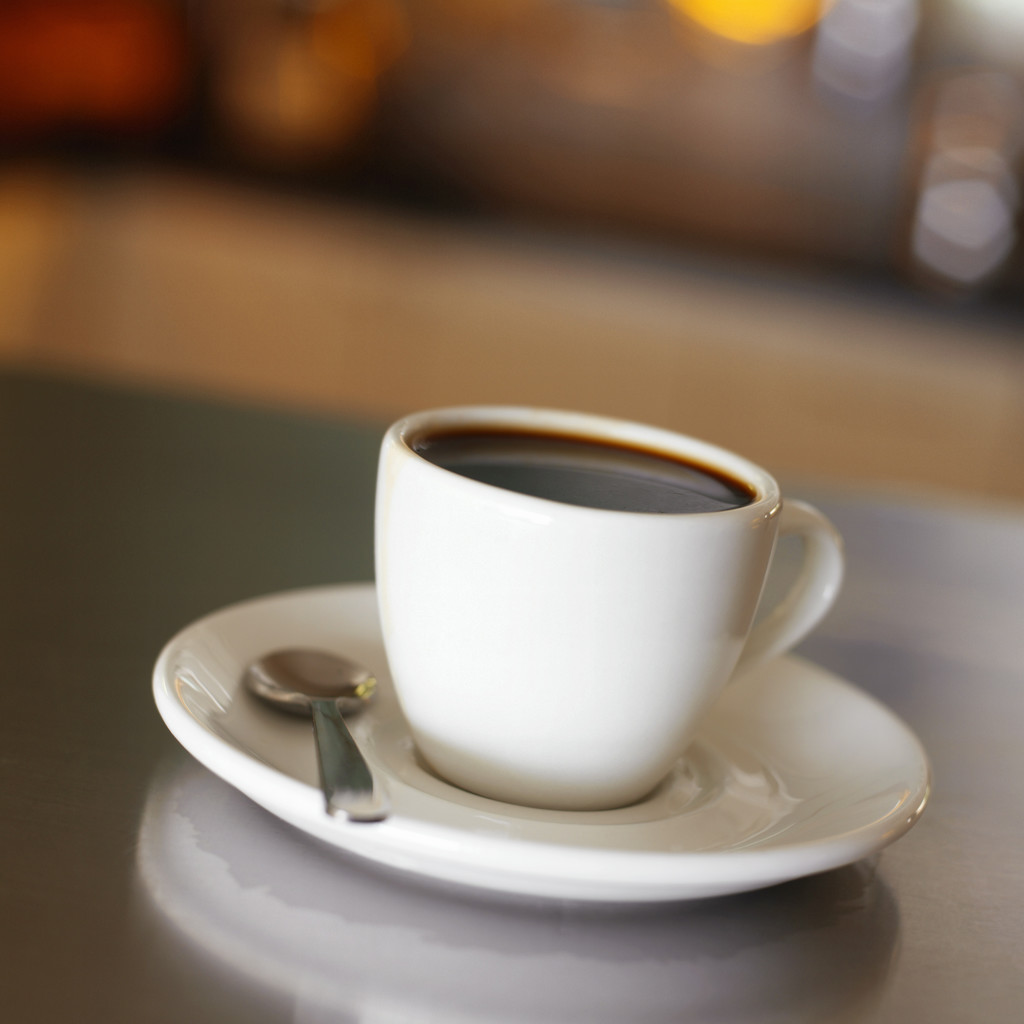 70
Gift Ban
[Speaker Notes: Definition in N.C.G.S. § 138A-3(15).
“Anything of value” and “any thing of monetary value” is also scattered throughout the gift ban itself. See N.C.G.S. § 138A-32(a)-(c).]
What is not a “gift”?
things paid for at fair market value

commercially available loans made on same terms and not for lobbying

contractual or commercial arrangements not made for lobbying

academic or athletic scholarships

campaign contributions properly received and reported

certain expressions of condolence
Gift Ban
71
[Speaker Notes: N.C.G.S. § 138A-3(15)a.-f.]
UNC Athletic Tickets
Special prohibition that applies to the UNC Board of Governors, UNC constituent institutions, and their legislative liaisons.  They cannot give:
public servants, legislators, or legislative employees
athletic tickets 
for lobbying
72
Gift Ban
[Speaker Notes: Athletic ticket ban found in N.C.G.S. § 120C-501(e).
The statute actually doesn’t specify UNC or N.C. State tickets.]
Gift Ban Exceptions (generally)
If allowed, the items generally must be reported, usually by the prohibited giver.
Reports  
are filed with the Secretary of State
generally include the name of the recipient and a description and value of the item
are public record
Gift Ban
73
[Speaker Notes: N.C.G.S. § 138A-32(e) (gift ban exceptions)
N.C.G.S. § 120C-401(b) (contents of the reports)]
Gift Ban Exceptions (Food and Beverages at Public Gatherings)
For “immediate consumption” at:
an open meeting of a public body, or
a gathering of a person or governmental unit with at least     
      ten people in attendance that is open to the public and has     
      a sign indicating as much, or
74
Gift Ban
[Speaker Notes: An open meeting of a public body must be properly noticed under Article 33C of Chapter 143.  N.C.G.S. § 138A-32(f)(1)a.
Gathering of ten or more people. N.C.G.S. § 138A-32(f)(1)b.]
Gift Ban Exceptions (Food and Beverages at Public Gatherings)
c. . . . when at least one of the groups on the left is “invited” and one of the conditions on the right is true.
all House or Senate members, 
all members of a county or municipal legislative delegation, 
a recognized caucus, 
a General Assembly committee, 
all legislative employees, 
public servant’s entire board, or 
at least 10 public servants.
at least 10 people associated with host or sponsor actually attend; or
 
all shareholders, employees, members, etc. located in N.C. are invited.
and
75
Gift Ban
[Speaker Notes: N.C.G.S. § 138A-32(f)(1)c.]
Gift Ban Exceptions (Food and Beverages at Public Gatherings)
For this purpose, “invited” means the host gave written notice: 
containing the date, time, and location,
at least 24 hours in advance, 
from at least one host or sponsor,
to the specific qualifying group. 
If the event is sponsored by a lobbyist or lobbyist principal, the invitation must say whether the event is permitted by this exception.
76
Gift Ban
[Speaker Notes: N.C.G.S. § 138A-32(f)(1)c.]
Gift Ban Exceptions(Educational Meetings and Meetings of Nonpartisan Organizations / Lobbyist Principals Only)
You can accept reasonable actual expenditures for food, beverages, registration, travel and lodging in connection with your:
attendance at an educational meeting primarily related to     
     your public duties, or
participation as a speaker or panel member at a meeting, or
participation in meetings as a member of a nonpartisan 
     organization of which your agency is a member
77
Gift Ban
[Speaker Notes: This exception is found in N.C.G.S. § 138A-32(f)(3).
Lobbyists and interested persons can’t make these expenditures. N.C.G.S. § 138A-32(f)(3)a.]
Gift Ban Exceptions(Educational Meetings and Meetings of Nonpartisan Organizations)
Conditions
Lobbyist principals only
Meetings must be attended by at least ten people.
Formal agenda required.
Ten days notice.
Entertainment must be incidental.
Everybody gets the stuff.
You must be a bona fide speaker.
78
Gift Ban
[Speaker Notes: Exception is found in N.C.G.S. § 138A-32(e)(3).
As far as everybody getting the stuff, the attendees can be divided up into groups of ten or more people. N.C.G.S. § 138A-32(e)(3)c.]
Gift Ban Exceptions(Informational Materials)
You may accept informational materials relevant to your public duties from any prohibited giver.
79
Gift Ban
[Speaker Notes: Informational materials exception found in N.C.G.S. § 138A-32(f)(2).
Can those materials be on a flash drive?]
Gift Ban Exceptions(Extended Family)
You may accept gifts from your extended family or household member even if that person is a prohibited giver.
80
Gift Ban
[Speaker Notes: Extended family / household member exception found in N.C.G.S. § 138A-32(e)(7).]
Gift Ban Exceptions(business relationship with lobbyist principal)
If you are a director, officer, board member, employee, or independent contractor of a lobbyist principal (or a third party that received funds from the principal) and
you’re at a conference, then
the lobbyist principal (but not a lobbyist) may pay for
food and beverage for immediate consumption, and related transportation
available to all attendees of same class
81
Gift Ban
[Speaker Notes: This exception is found in N.C.G.S. § 138A-32(f)(11).
“ ‘Other relationship’ exception doesn’t apply because you’re serving because of your public position.”  [This sentence was from Sue’s slides, but I don’t see where this service because of the public position is in the statute.]]
Gift Ban Exceptions(Other Relationships)
Gifts based on business, civic, religious, fraternal, personal, or commercial relationship permitted if:
relationship is not based on public position; and
a reasonable person would conclude not given for “lobbying”
82
Gift Ban
[Speaker Notes: This exception is found in N.C.G.S. § 138A-(e)(10).
Using this one requires relying on a reasonable person test, so maybe better to pay for lunch.]
Gift Ban Exceptions (Plaques and Non-Monetary Mementos)
You may accept a plaque or similar non-monetary memento recognizing your service in a field or specialty or to a charitable cause.
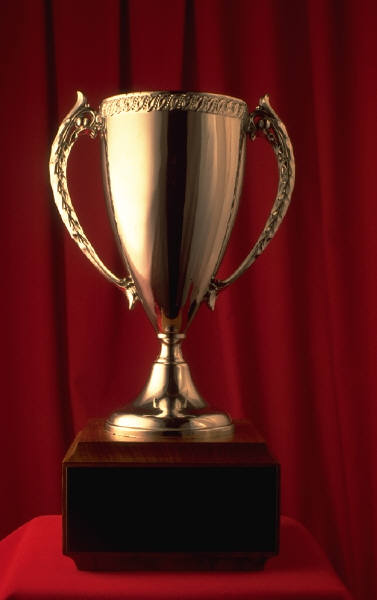 83
Gift Ban
[Speaker Notes: Plaque exception in N.C.G.S. § 138A-32(e)(4).]
Gift Ban Exceptions(industry- and tourism-related)
You may accept food, beverage, transportation, lodging, entertainment, or related expenses if:

you’re responsible for conducting industry recruitment or promoting international trade or tourism

you did not solicit or accept the gift in exchange for performing public duties; and

you report the gift to the Ethics Commission
84
Gift Ban
[Speaker Notes: This one is found in N.C.G.S. § 138A-32(f)(8).
Tangible gifts other than food and beverages don’t qualify and have to be turned over to the Department of Commerce.  N.C.G.S. § 138A-32(f)(8)c.]
Gift Ban Exceptions(Customary Protocol)
You can accept a gift if it is . . . 

valued at less than $100

given in accordance with customary protocol

as part of an overseas trade mission
85
Gift Ban
[Speaker Notes: The customary protocol one is found in N.C.G.S. § 138A-32(e)(9).]
Gift Ban Exceptions(Gifts to the General Public or All State Employees)
You may accept anything made available to the general public or all State employees.
86
Gift Ban
[Speaker Notes: Exception found in N.C.G.S. § 138A-32(e)(6).]
Gift Ban Exceptions (Accepted on Behalf of the State)
You may accept gifts:
on behalf of the State,
for use by the State, or
for the State’s benefit.
87
Gift Ban
[Speaker Notes: This seems pretty obvious.  N.C.G.S. § 138A-32(e)(5).]
Re-gifting and De-gifting
If you receive a prohibited gift, there’s still hope for you!  You can . . . 
decline it
return it
pay fair market value for it
donate it to charity or to the State
88
Gift Ban
[Speaker Notes: Unwinding gifts is found in N.C.G.S. § 138A-32(g).]
Decision Tree for Gifts
can accept 
the item
Is the item given by a:
 lobbyist?
 lobbyist principal?
 interested person?
no
yes
can accept
the item
no
Is the item a “gift”?
yes
Does the item fit into a gift ban exception?
STOP!
cannot accept 
the item
no
yes
Gift Ban
can accept the item
89
Reminder about Reporting
Gifts to public servants are reported, generally by the giver.

But there are two instances when the reporting requirement is on you…
90
Gift Ban
[Speaker Notes: Cites on the next slide.]
Reporting Requirements for Public Servants
91
[Speaker Notes: Reporting requirement for the first column: N.C.G.S. § 120C-800(a)-(b).
Reporting requirement for the second column: N.C.G.S. § 120C-800(c)-(d).
These requirements apply to “designated individuals”, which are defined in N.C.G.S. § 120C-100(a)(2).  Designated individuals include legislators, legislative employees, and public servants.
The reporting can happen in a report filed with the Secretary of State or on the SEI.  The parallel statute for SEI reporting is N.C.G.S. § 138A-24(a)(8) (refers to all things worth more than $200/quarter and given for lobbying) and doesn’t refer to scholarships.]
Ethics Complaints
Any registered voter can file an ethics complaint.
Complaints must . . .
be in writing
state specific facts alleging a violation of law and when the alleged violation occurred
be signed and sworn
be filed within two years.
92
Ethics Complaints
[Speaker Notes: Complaints must be signed and sworn. N.C.G.S. § 138A-12(b).
A written request can come from another agency or board. N.C.G.S. § 138A-12(b).
Specific facts required in N.C.G.S. § 138A-12(c)(1).
Statute of limitations is two years from when “the complainant knew or should have known of the conduct” at issue.  N.C.G.S. § 138A-12(c)(2).]
Notice of Allegations
You will be notified immediately upon the Commission’s receipt of a written allegation of unethical conduct.

“Written allegation” is construed broadly.

Not all written allegations are valid.
93
Ethics Complaints
[Speaker Notes: Notice to subjects provided for in N.C.G.S. § 138A-12(a1).]
Confidentiality
Complaints, responses, and other investigative documents related to Ethics inquiries are confidential, unless:
the Respondent waives confidentiality,
a hearing commences, or
sanctions are recommended to the employing entity
94
Ethics Complaints
[Speaker Notes: Confidentiality required by N.C.G.S. § 138A-12(n).]
After a Complaint is Filed
Preliminary inquiry – two-member panel

Probable cause determination – same panel 

Hearing or referral.  If probable cause is found,
for public servants, open hearing before the Commission
95
Ethics Complaints
[Speaker Notes: Preliminary inquiries addressed in N.C.G.S. § 138A-12(f) and 30 N.C.A.C. § 9B.0101.
Probable cause panels addressed in N.C.G.S. § 138A-12(g) and 30 N.C.A.C. § 9B.0101.]
Consequences
Willful noncompliance can ultimately lead to removal from your public position. 

Additional civil and criminal penalties may apply for SEI violations.
96
Ethics Complaints
[Speaker Notes: Willful noncompliance for employees leading to termination is found in N.C.G.S. § 138A-45(c).
Willful noncompliance for board members leading to termination is found in N.C.G.S. § 138A-45(b).
SEIs – late filing and non-filing are addressed in N.C.G.S. § 138A-25(b) and (c).
SEIs – failing to disclose and false information are addressed in N.C.G.S. §§ 138A-26 and 138A-27.]
Who can ask for ethics advice?
You
Your supervisor if you’re a covered employee
Your appointing authority
Your legal counsel
Your agency’s ethics liaison

The State Auditor

The Commission can also issue advisory opinions on its own motion.

The Commission cannot issue advice to third parties about a covered person’s conduct.
97
Ethics Advice
[Speaker Notes: Authorization for ethics advice is in N.C.G.S. § 138A-13.  
Those who can seek it are in N.C.G.S. § 138A-13(a).
The Auditor’s authority to ask for ethics advice is in N.C.G.S. § 138A-13(b2).
Authority to render advisory opinions on its own motion is in N.C.G.S. § 138A-13(a1).]
What can you ask for?
Informal advice from Ethics Commission staff
Formal advisory opinions from the Commission   

Both are confidential, including your identity and the existence of the request.
Redacted formal advisory opinions are published on the Commission’s website.
98
Ethics Advice
[Speaker Notes: Confidentiality of advice requests is provided in N.C.G.S. § 138A-13(e).]
Comparing Informal and Formal Ethics Advice
Formal Advisory Opinion
request must be in writing
confers immunity
issued by Ethics Commission
Informal Advice
Request can be written or by phone
No immunity
Issued by Commission staff
Not published
99
Ethics Advice
[Speaker Notes: 30-day publication requirement is in N.C.G.S. § 138A-13(d).
Requests for formal advisory opinions must be in writing. N.C.G.S. § 138A-13(a2).
Staff informal advice is authorized by N.C.G.S. § 138A-13(c).
Immunity provision is in N.C.G.S. § 138A-13(a2).]
What “immunity” means here
Following the advice in a formal advisory opinion yields immunity from:
investigation by the Commission and the Secretary of State; and
adverse action by the employing entity. 

The statute does not provide immunity for violations of criminal law in the performance of your official duties.
100
Ethics Advice
[Speaker Notes: Immunity is laid out in N.C.G.S. § 138A-13(a2).]
When should you ask?
Anytime you are unsure about what you should do

Must be before the situation occurs.

Requests for advice and formal advisory opinions must relate prospectively to real or reasonably anticipated circumstances.
101
Ethics Advice
[Speaker Notes: Commission advice has prospective application only.  N.C.G.S. § 138A-13(a) and (a2) (public servants, etc.), (b) and (b1) (legislators).]
Other Laws, Rules, Policies
Gifts to and from Contractors
By statute, State employees involved in the contracting process cannot accept gifts or favors from contractors. 

Executive Order No. 24 extends prohibition to employees in cabinet agencies and Governor’s office.

Executive Order No. 34 extends it to Governor’s appointees to boards and commissions.
102
Other Laws
[Speaker Notes: The ban on gifts and favors from contractors and subcontractors is in N.C.G.S. § 133-32.
Executive Order No. 24 (Oct. 1, 2009) (signed by Gov. Perdue).
Executive Order No. 34 (Dec. 1, 2009) (signed by Gov. Perdue).]
Other Laws, Rules, Policies
Other agency and departmental policies
The Ethics Act authorizes agencies to adopt additional ethical standards.
The Governor is also authorized to adopt      additional ethical standards for state agency employees and gubernatorial appointees
103
Other Laws
[Speaker Notes: Sue had a bullet that read, “Prohibition on self-dealing -- cannot benefit from or influence public contracting.”  If this refers to a statute that isn’t N.C.G.S. § 133-32, I can’t find it.
Authorization for additional agencies, BOG, and other boards to adopt supplemental ethics standards is found in N.C.G.S. § 138A-41(a).
The Governor’s authorization is found in N.C.G.S. § 138A-41(b)-(c).]
Other Laws, Rules, Policies
Other statutes -- Some agencies have specific ethical requirements in their statutes.
104
Other Laws
[Speaker Notes: Examples:
The Lottery Commission is required to “investigate and compare the overall business practices, ethical reputation, criminal record, civil litigation, competence, integrity, background, and regulatory compliance record of lottery potential contractors.”  N.C.G.S. § 18C-151(a)(6).
The Commissioner of Banks is authorized to assess the competence of a bank’s board of directors, including by examining compliance with the bank’s code of ethics. N.C.G.S. § 53C-4-10(a).
Public insurance adjusters are required to take 24 hours of continuing education, including ethics classes, every two years. N.C.G.S. § 58-33A-55(a).]
What if . . .
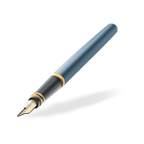 . . . you arrive at your office and find a pen and pencil set in your chair.  Can you keep it?
Upon opening the box, you find a note indicating the set is from a company that is licensed by your agency.
105
Hypotheticals
[Speaker Notes: At first text box: We don’t really have enough information to know yet.
At second text box: The giver appears to be an interested person, so without an applicable exception, no.]
Decision Tree for Gifts
can accept 
the item
Is the item given by a:
lobbyist?
lobbyist principal?
interested person?
no
yes
can accept
the item
no
Is the item a “gift”?
yes
Does the item fit into a gift ban exception?
STOP!
cannot accept 
the item
no
yes
can accept the item
106
106
What if…
You are invited to speak at a Rotary Club about the issues your Board is addressing this year. The Rotary Club is not a lobbyist principal or affected by your Board’s official decisions.
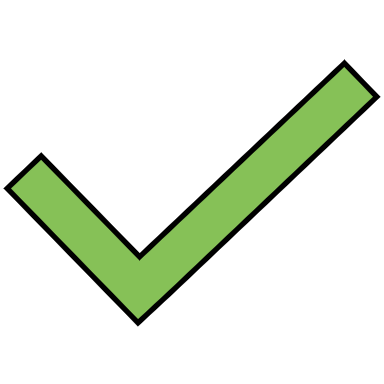 Can you speak to the club?
The Rotary Club provides lunch and a $25 check to you thanking you for your time.
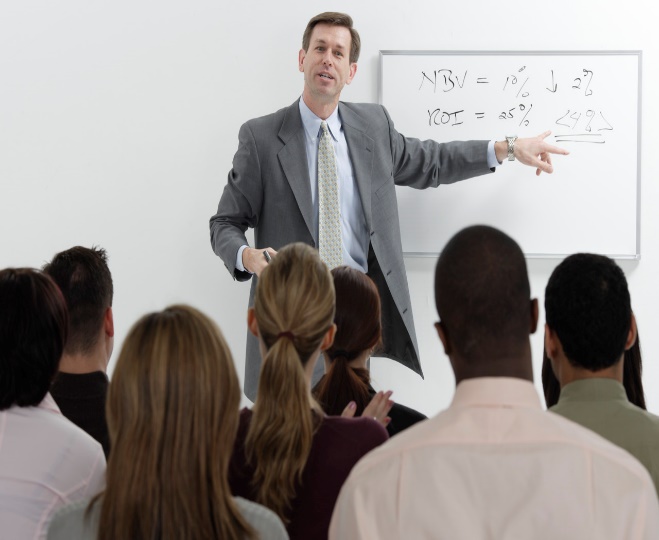 Can you eat the lunch?

Can you accept the $25 check?
107
Hypotheticals
[Speaker Notes: We can’t think of any provision of the Ethics Act that would prohibit your speaking to the Rotary Club.]
What is being given here, by whom, and can it be accepted?
Remember: a gift is anything of monetary value given by a prohibited giver.
 
Ask: Is the Rotary Club a lobbyist, lobbyist principal, or interested person?  No.
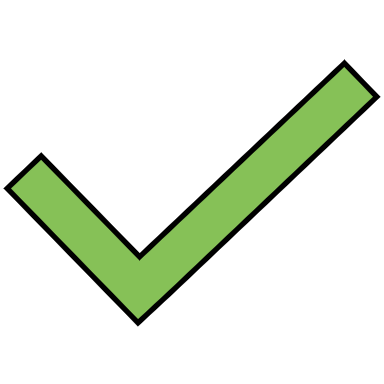 So eat up.
108
Hypotheticals
[Speaker Notes: The definition of “gift” is in N.C.G.S. § 138A-3(15).]
What about the check?
Remember: an honorarium is “payment for services for which fees are not traditionally or legally required.”
Ask: Does speaking to the Rotary Club bear a reasonably close relationship to your official duties?
Yes
(But for being a member on the state board, you would not be speaking to the Rotary Club.)
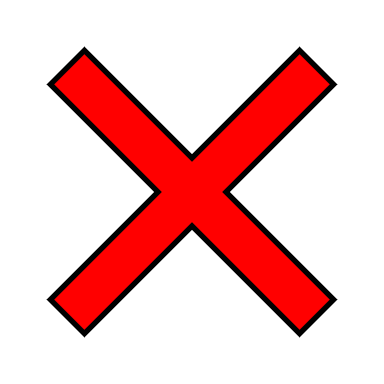 So you cannot accept the $25 
   honorarium check under these facts.
109
Hypotheticals
[Speaker Notes: The definition of “honorarium” is in N.C.G.S. § 138A-3(16).
The honorarium prohibition is in N.C.G.S. § 138A-32(i).]
What if . . .
You are asked to sit on the board of directors of a company that has hired a lobbyist and is therefore a lobbyist principal. 

Does the Ethics Act allow this?
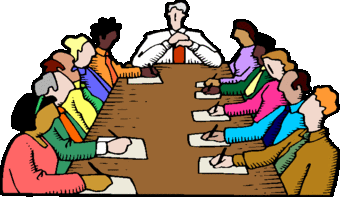 110
Hypotheticals
Allowed . . . if no actual conflicts exist.
If an actual conflict exists, you would either need to eliminate the conflict or resign your public servant position.

If no actual conflict, allowed but need to consider potential conflicts. 

If a potential conflict arises:
disclose
recuse
record
111
Hypotheticals
What if…
Your spouse owns a business that will financially benefit from a proposed rule change that is scheduled to be voted on by your board.
 
Can you vote on it?

Can you participate in the discussion
    of the proposed rule change?
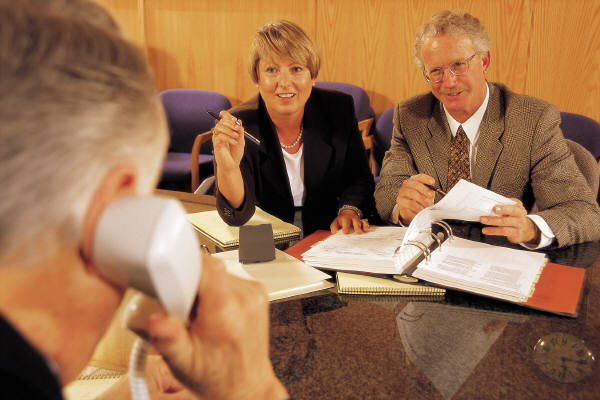 112
Hypotheticals
Analysis
Yes. Voting and deliberations or discussions are “official action”
Are you taking “official action”?
Will a person you’re associated with benefit?
Yes. “Person with which associated” includes a business your spouse owns.
Is it a “financial
    benefit”?
Yes. Direct pecuniary gain to your spouse’s biz counts.
Does a safe     harbor apply?
Seems unlikely.
113
Hypotheticals
[Speaker Notes: The governing statute is N.C.G.S. § 138A-31(a), Use of public position for private gain.
“Official action” is defined in N.C.G.S. § 138A-3(25).
“Financial benefit” is defined in N.C.G.S. § 138A-3(14c).
Permitted participation exceptions are in N.C.G.S. § 138A-38(a).
So disclose, recuse, record.]
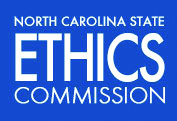 Mailing address:		P.O. Box 27685
					Raleigh, NC 27611

Street address:		424 N. Blount Street
 					Raleigh, NC 27601				
Phone				919.814.3600
Email: 
SEI questions:		sei@ethics.nc.gov
Education questions:   	education.ethics@ethics.nc.gov
Advice requests: 		ethics.commission@ethics.nc.gov

		www.ethics.nc.gov
114